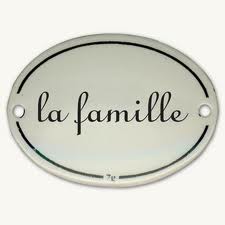 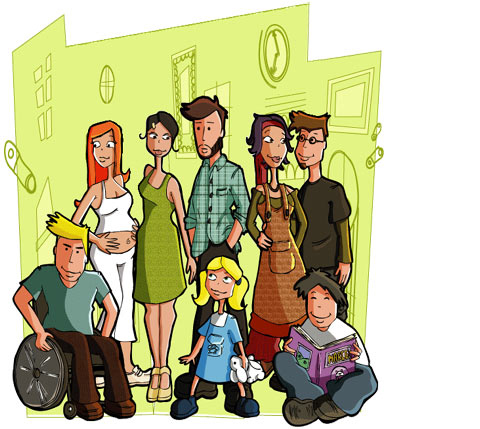 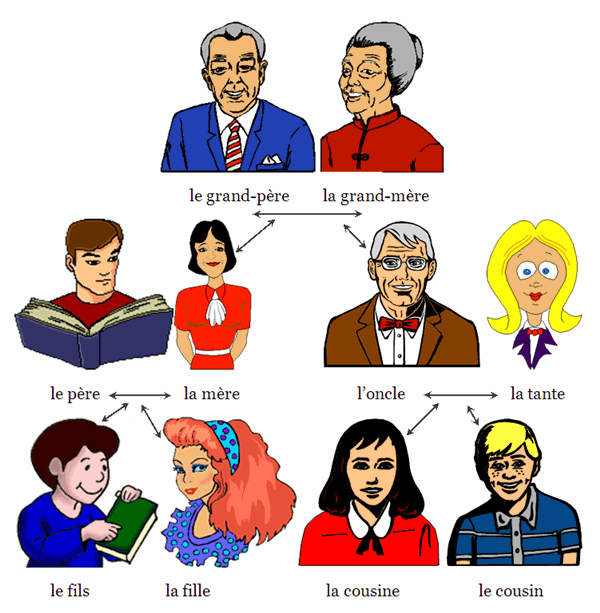 LA GRAND’MÈRE- LA MAMIE-LA MÉMÉ
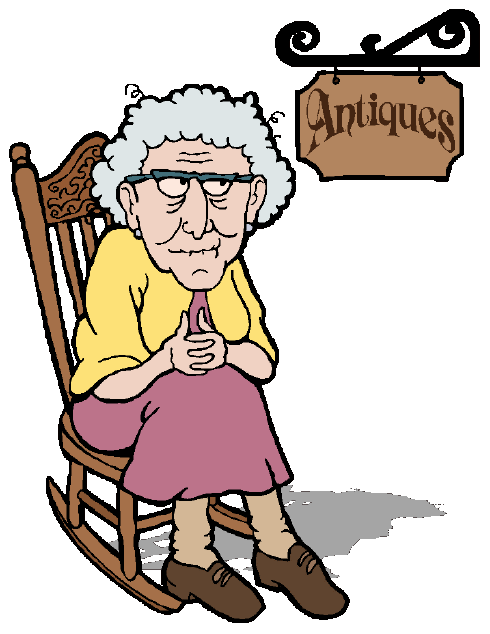 LE GRAND-PÈRE. LE PAPI, LE PÉPÉ
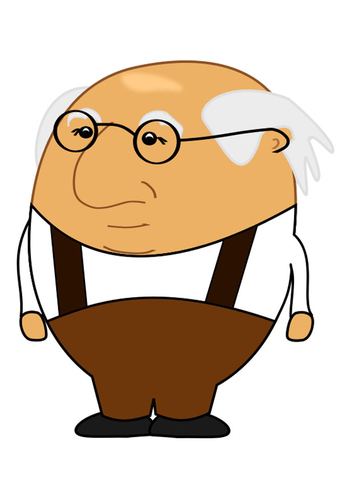 LES GRANDS-PARENTS
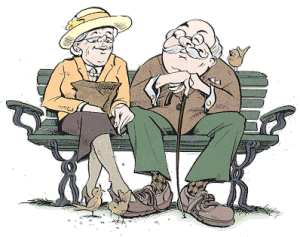 LE PÈRE, LE PAPA
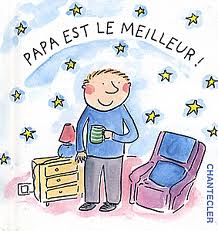 LA MÈRE, LA MAMAN
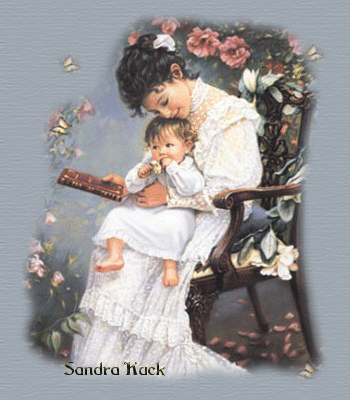 LES PARENTS
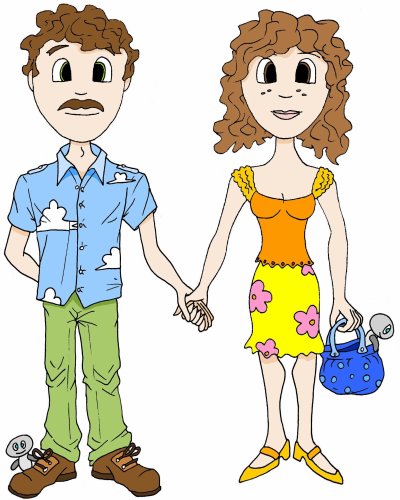 LA FILLE
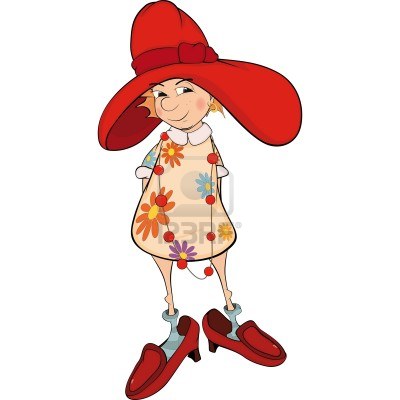 LE FILS
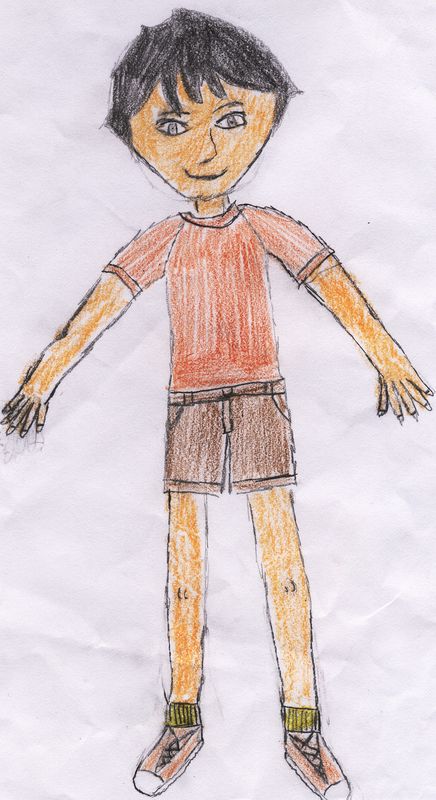 LES ENFANTS
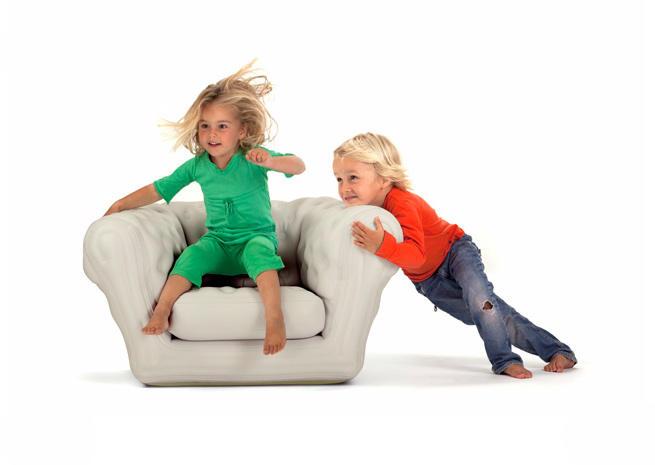 Les petits-enfantsce sont les enfants des enfants des grands-parents
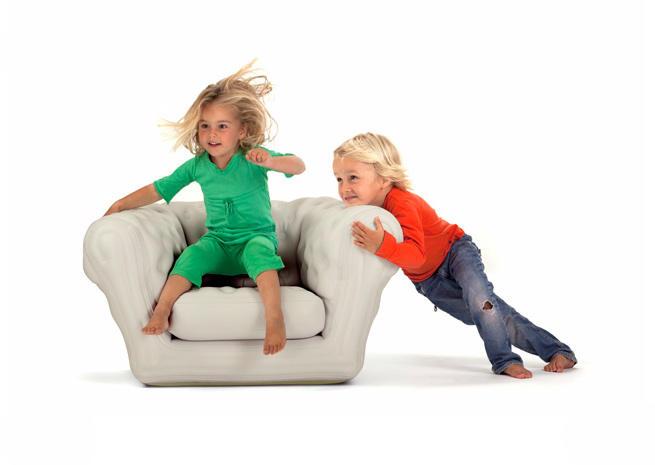 L’oncle, le tontonC’est le frère de papa ou de maman
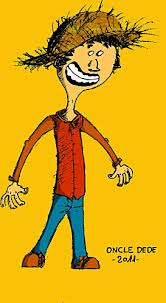 La tante, la tatac’est la soeur de papa ou de maman
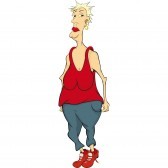 La cousinec’est la fille de mon oncle et ma tante
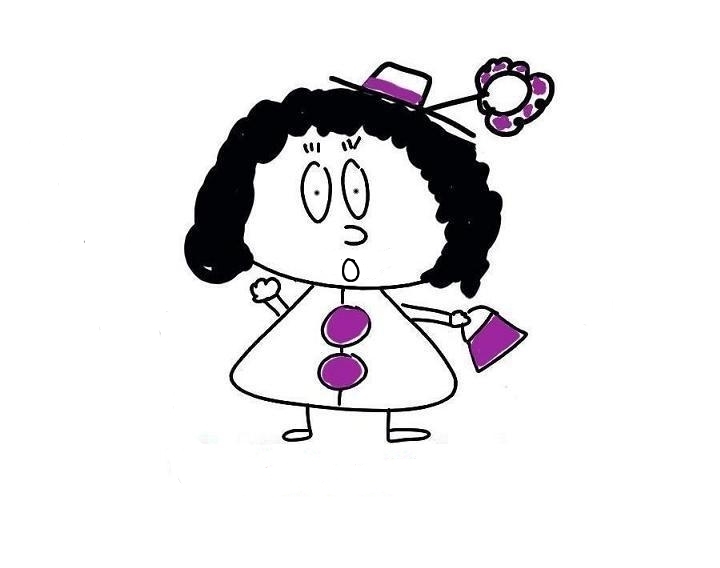 Le cousinc’est le fils de mon oncle et ma tante
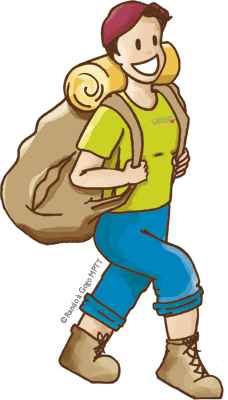 Apprenez les autres membres de la famille http://www.languageguide.org/french/vocabulary/family/
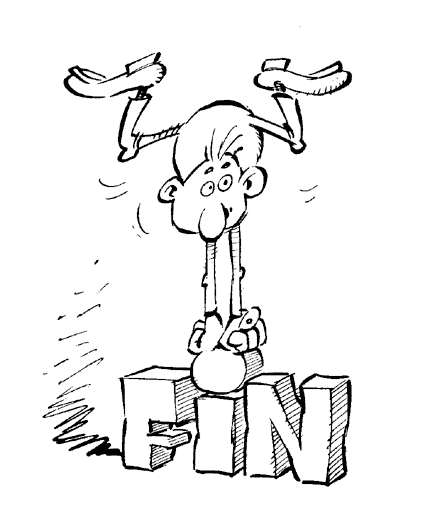